Instalação HydroExpert
Guia Rápido
HydroByte Software © 2017
1
Requisitos
Download
www.hydrobyte.com.br
Fazer cadastro ou login na página de Acesso
Na página de Download, arquivo:
Não possuo o HydroExpert...HydroSetup XP versão 1.7.0 (~36 MBytes)
Já possuo o HydroExpert...HydroUpdate XP versão 1.7.0 (~6 MBytes)
Dúvidas? Veja Contato e Suporte
HydroByte Software © 2017
2
Seção 1
instalação
3
Instalação
Se não possui o HydroExpert...
HydroSetup XP versão 1.7.0.
Instalação padrão Stand Alone.
Processo simples: “Próximo, próximo, ... e fim”.
HydroExpert, HydroData XP, base de dados, estudos e arquivos do Curso ONS.
HydroByte Software © 2017
4
Instalação
2
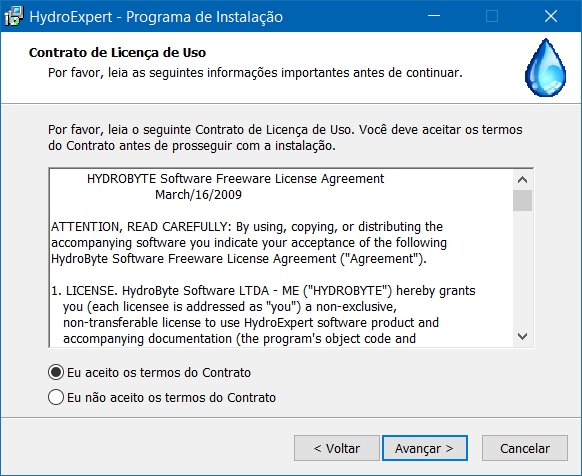 1
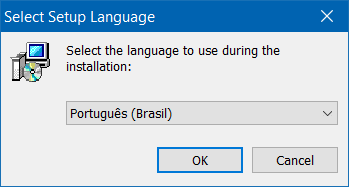 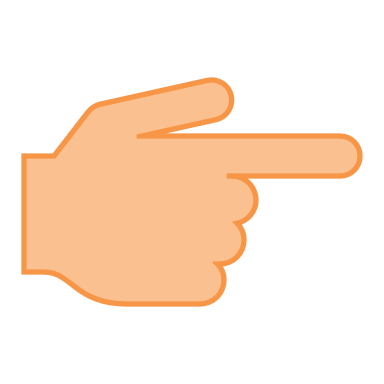 HydroByte Software © 2017
5
Instalação
3
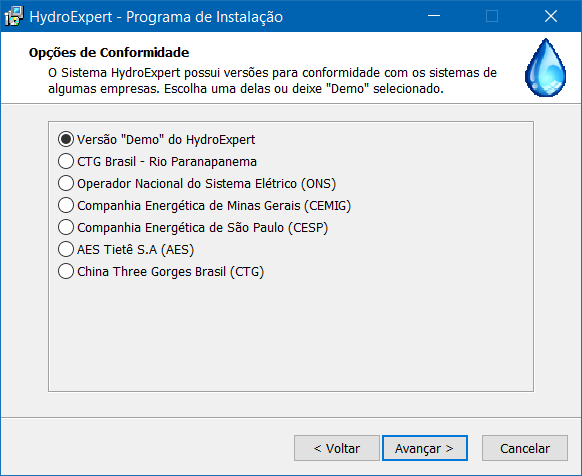 4
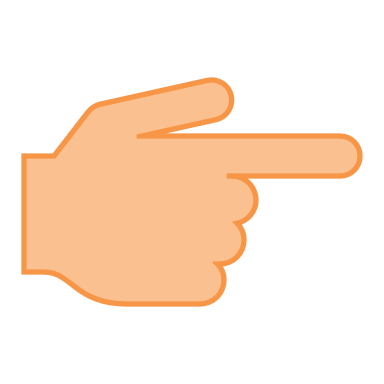 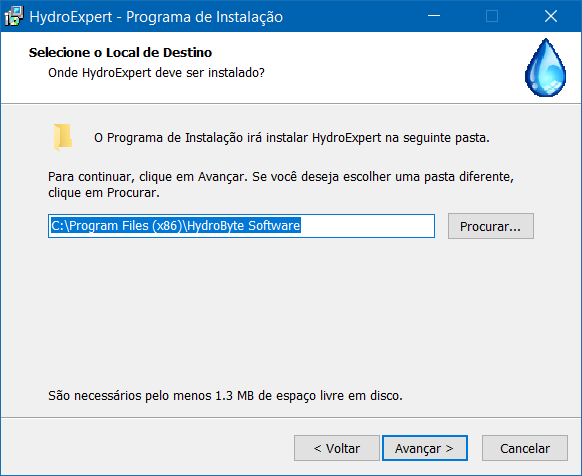 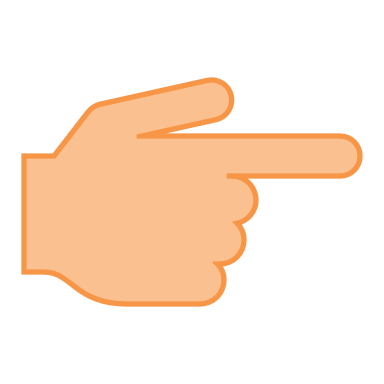 HydroByte Software © 2017
6
Instalação
5
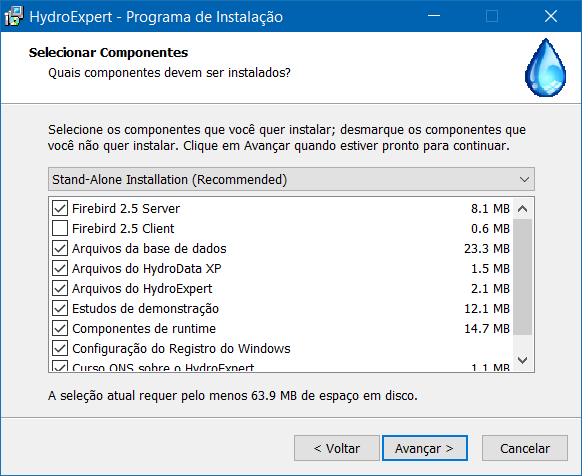 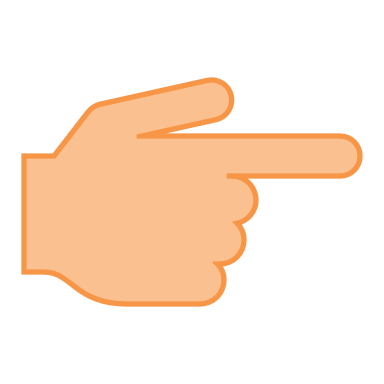 HydroByte Software © 2017
7
Instalação
6
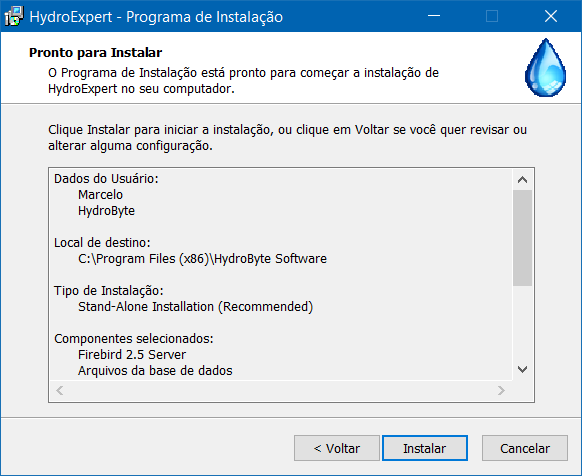 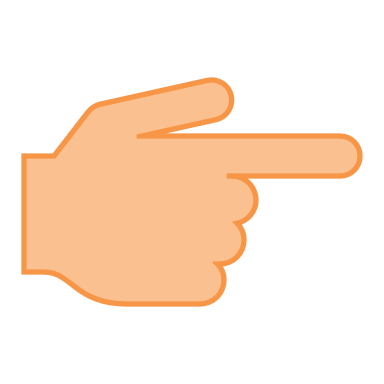 HydroByte Software © 2017
8
Seção 2
atualização
9
Atualização
Se já possui o HydroExpert...
HydroUpdate XP versão 1.7.0.
Reconhece a instalação existente.
Processo simples: “Próximo, próximo, ... e fim”.
HydroByte Software © 2017
10
Atualização
2
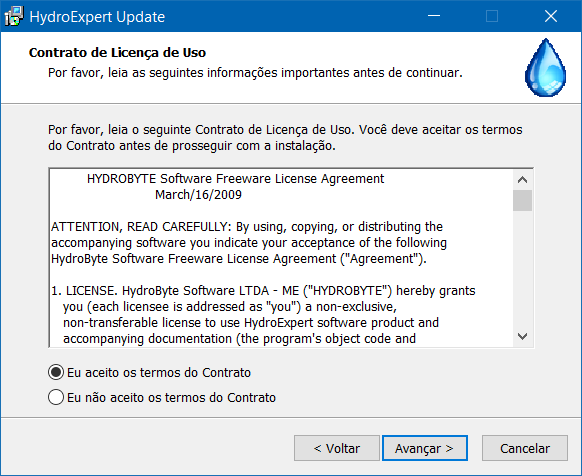 1
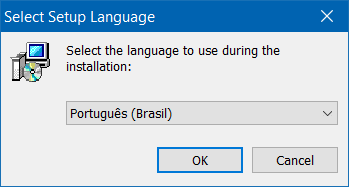 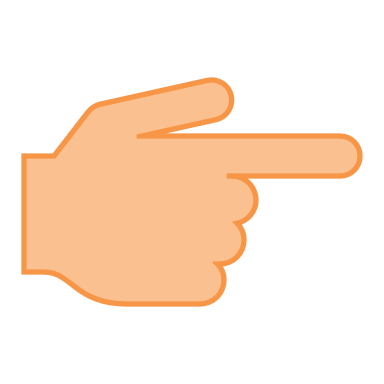 HydroByte Software © 2017
11
Instalação
3
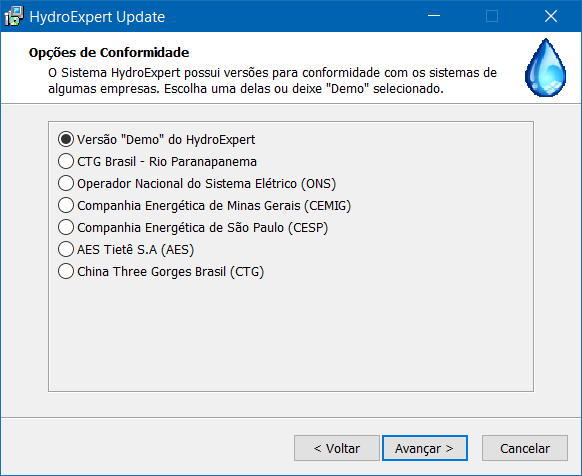 4
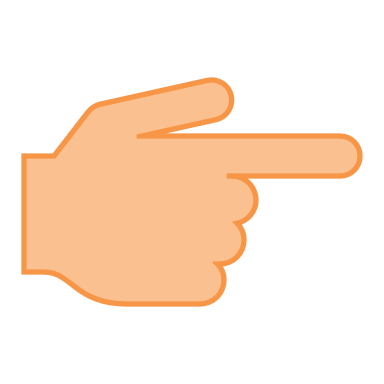 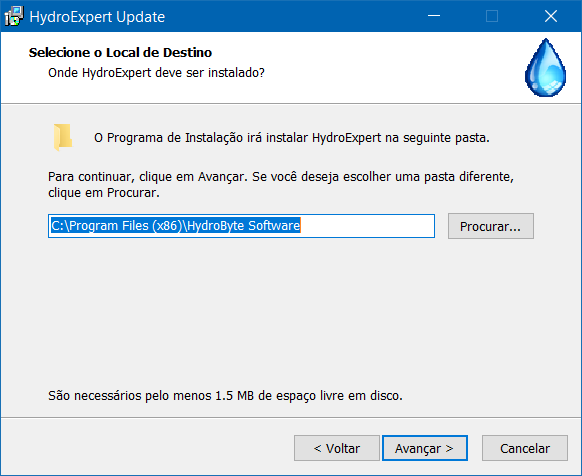 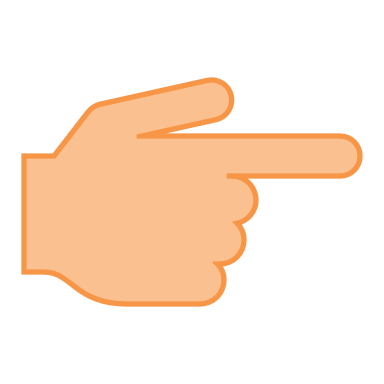 HydroByte Software © 2017
12
Instalação
5
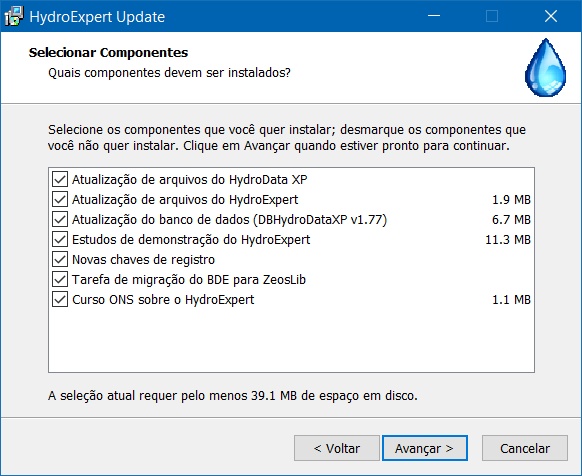 HydroByte Software © 2017
13
Instalação
6
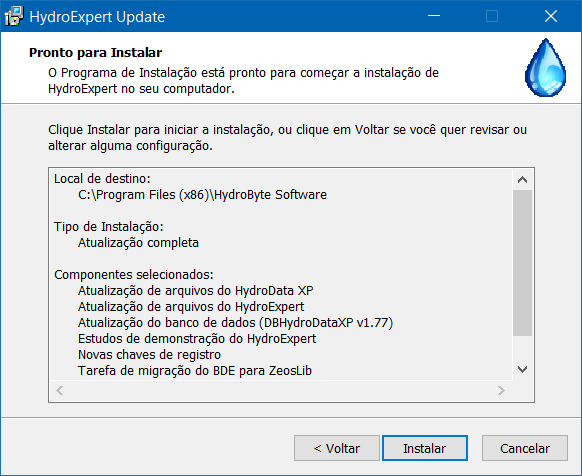 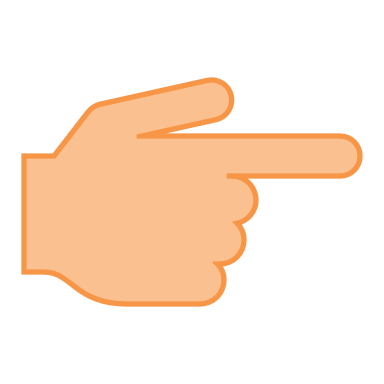 HydroByte Software © 2017
14
Seção 3
Contato e suporte
15
Contato e Suporte
Contato
HydroByte SoftwareMarcelo Augusto Cicogna19-98188-8757
Suporte
support@hydrobyte.com.br
HydroByte Software © 2017
16